A pilot study in ABR and eABR examination using a novel EEG device incorporating alternate methods of examination
By Andrew CurranFH Aachen Juelich Campus Msc Candidate
June 2016
Introduction
30 million affected by deafness
50.000 new Cochlear Implants every year
ABR is used in hearing loss diagnosis
eABR used for intra and post operative monitoring 
Both are quantitative and objective measurements
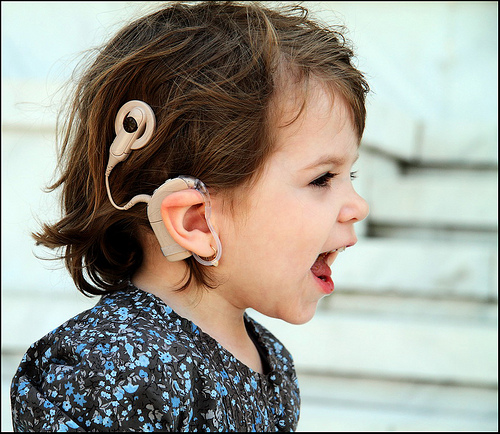 Picture used with permission from http://social.rollins.edu/
ABR
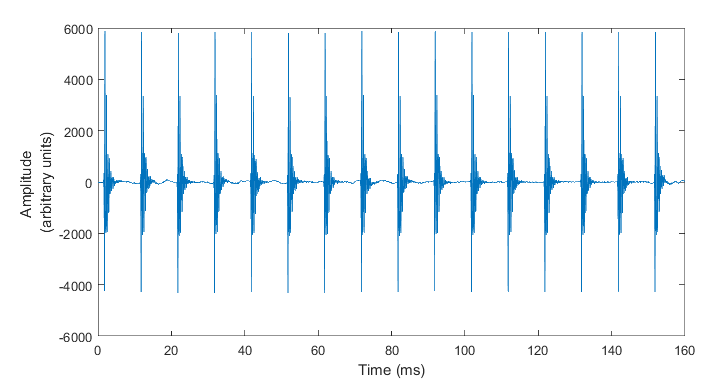 ABR
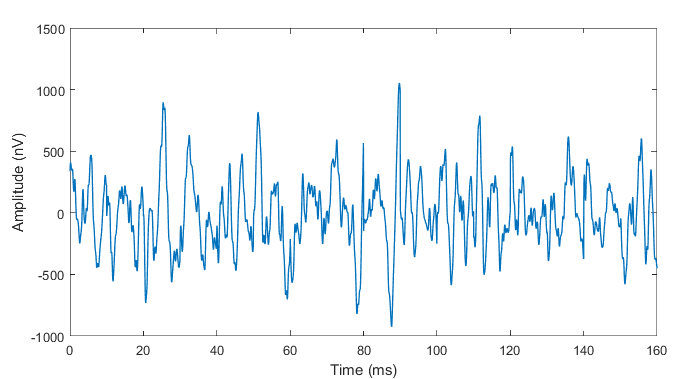 ABR
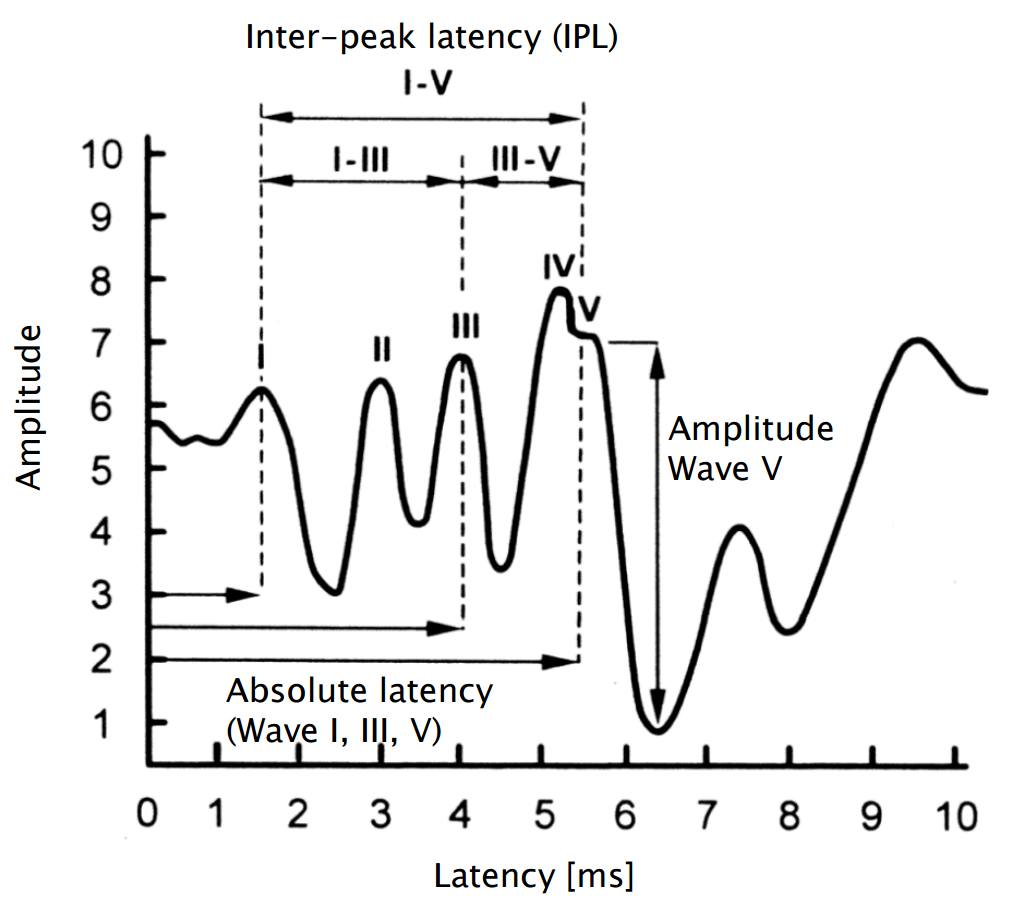 ABR
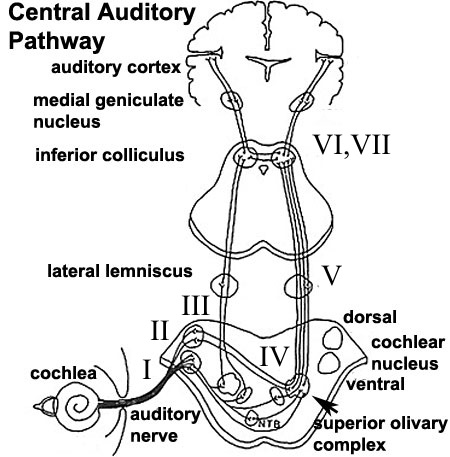 ABR
Current usage requires specialized facilities for noise reduction
Require a clinician to both measure and interpret results
Long run-time under sedentary conditions
Limited sensitivity at low levels
eABR
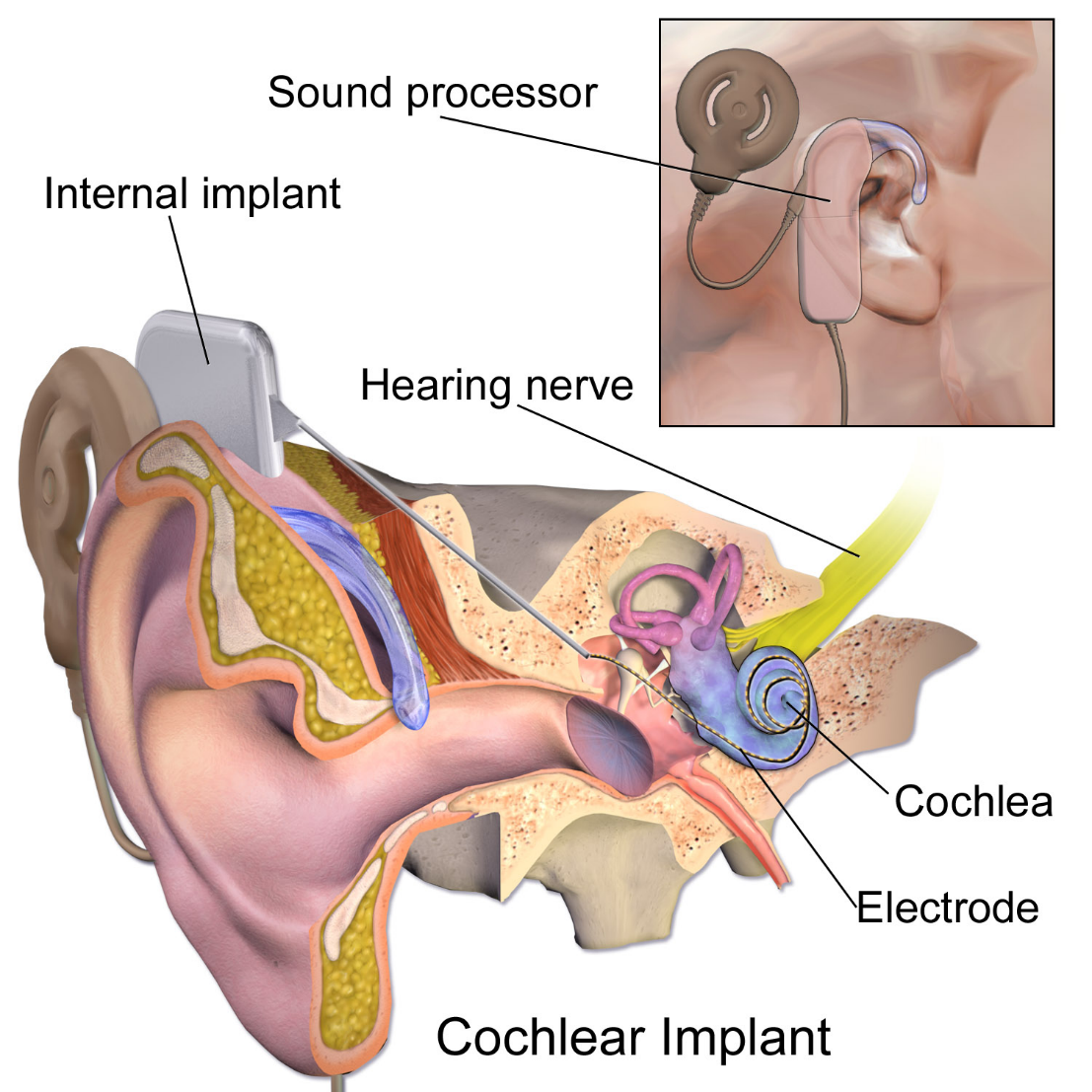 eABR
Same drawbacks as ABR
Requires computer access for stimulation
Electrical interference from stimulation and Cochlear Implant adds artifacts and decreases sensitivity further
eABR
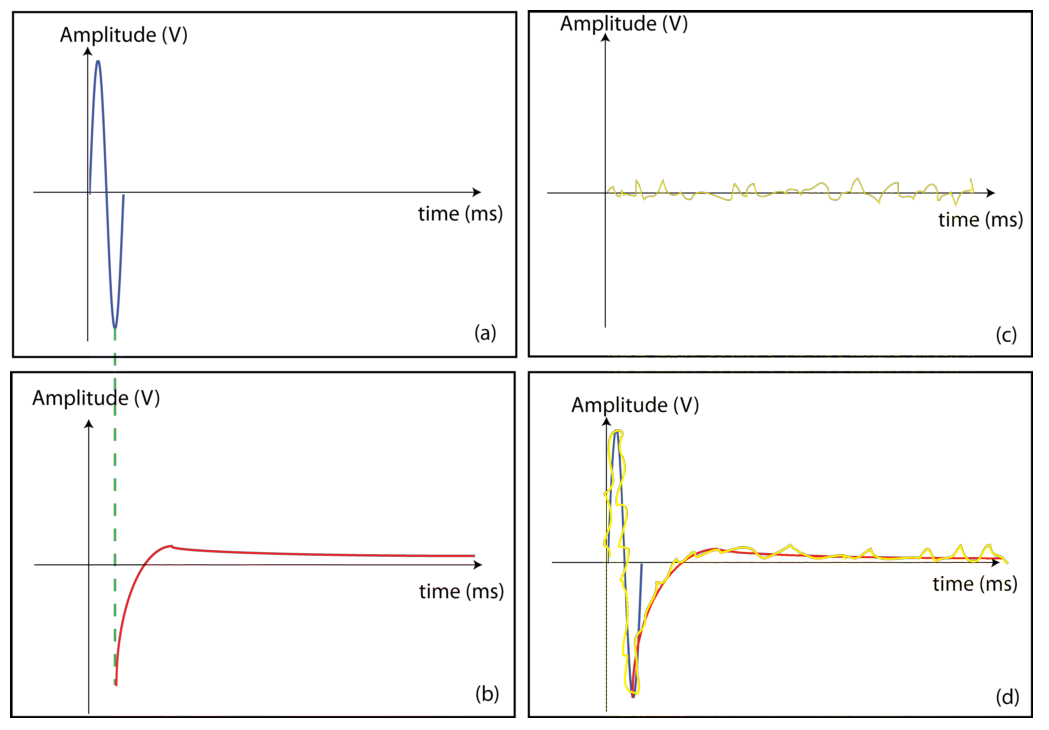 Research Objectives
Sentiero as a handheld eABR measurement solution
Investigate additional methodologies
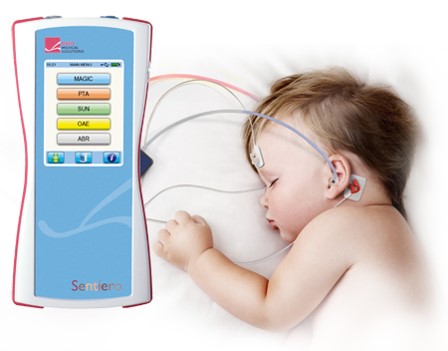 Clinical Methodology
Vertex or high
forehead
Behind the ear
Cheek
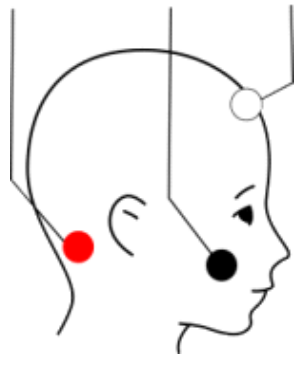 Clinical Methodology
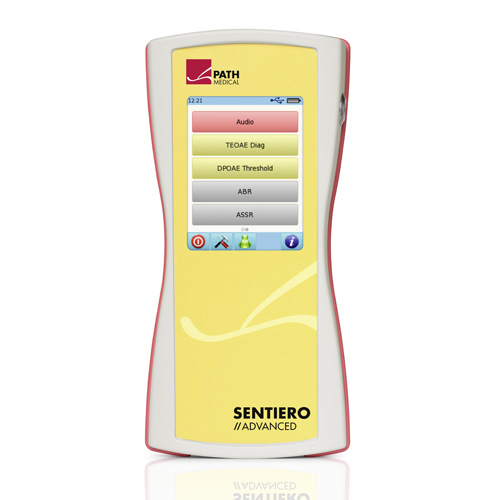 PC with Matlab
Sentiero Audio
Output
RIBII BOX
Or
Trigger cable
Clinical Methodology (Parallel eABR)
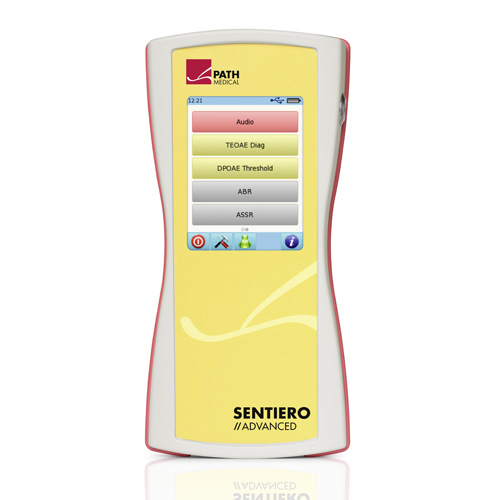 PC with Matlab
Double Snap
Attachement
RIBII BOX
BioPac
Trigger cable
Disposable Electrode
BioPac
Sentiero
ABR Methodology
8 participants between ages of 21 and 31
4 male and 4 female
Limited size due to time constraints
Ipsilateral vs contralateral
Rarefaction vs condensation
80/60/40 dB SPL of rarefaction ipsilateral
ABR Methodology
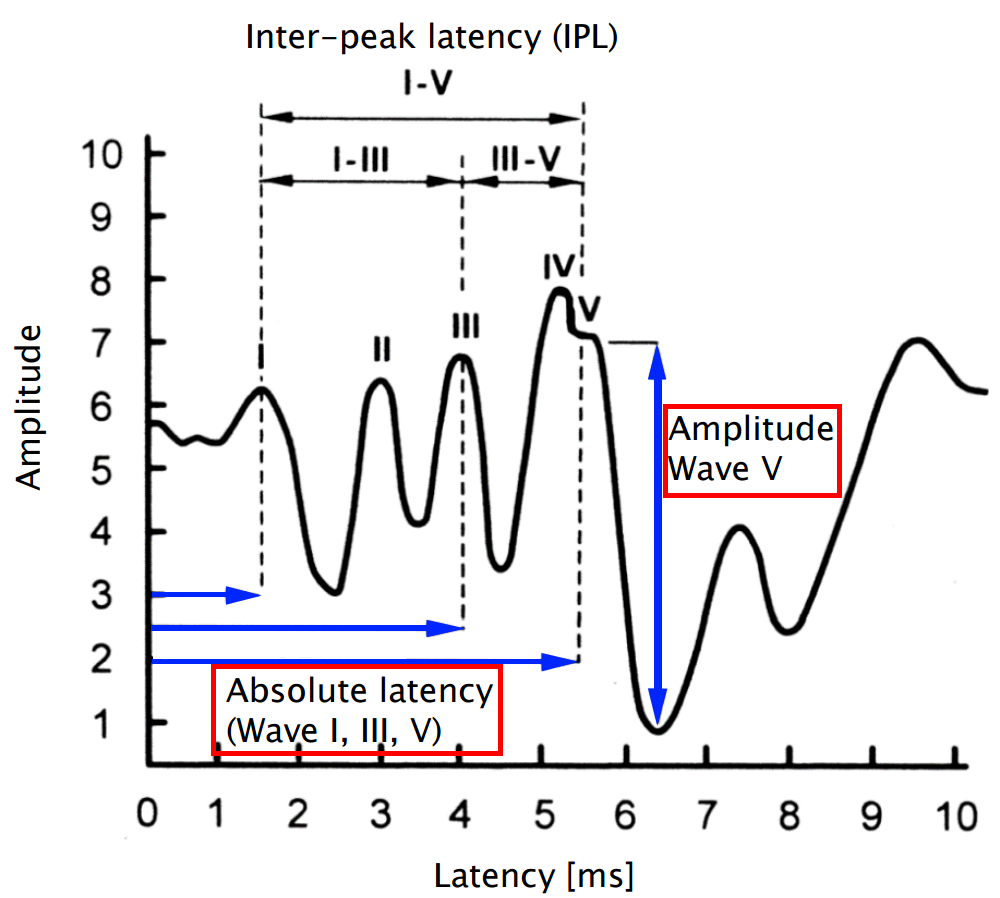 eABR Methodology
Pilot study of n = 1 Cochlear Implant patient
aged 53 and male
unilateral Med-el implant on left side
1
2
3
4
5
6
7
8
9
10
11
12
365
443
0
286
522
1021
Below THR
MCL
Max Output
THR
0
222
410
1021
Below THR
MCL
Max Output
THR
Post-Processing
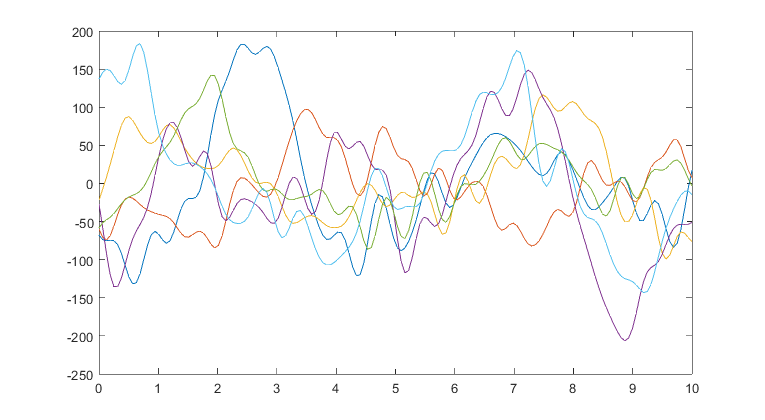 Pictured: raw EEG average
Amplitude (nV)
Time (ms)
Example Results
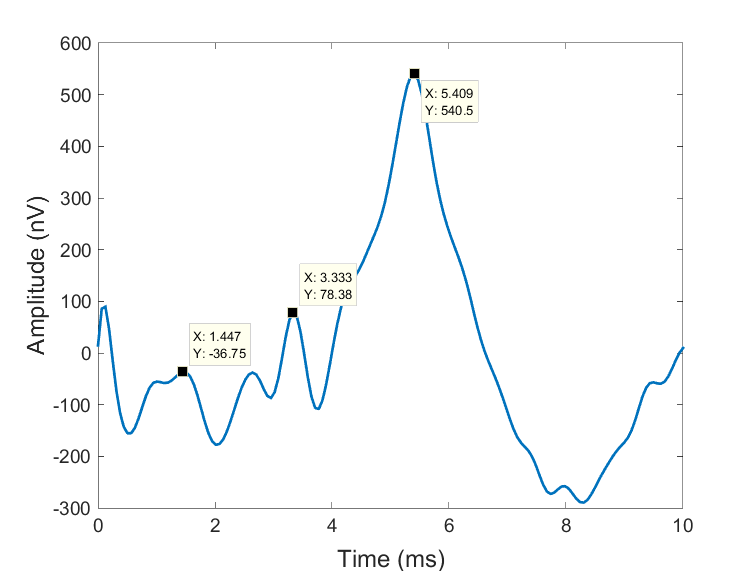 Pictured: new processing method Bandpass formed by processing as well as resulting average
Example Results
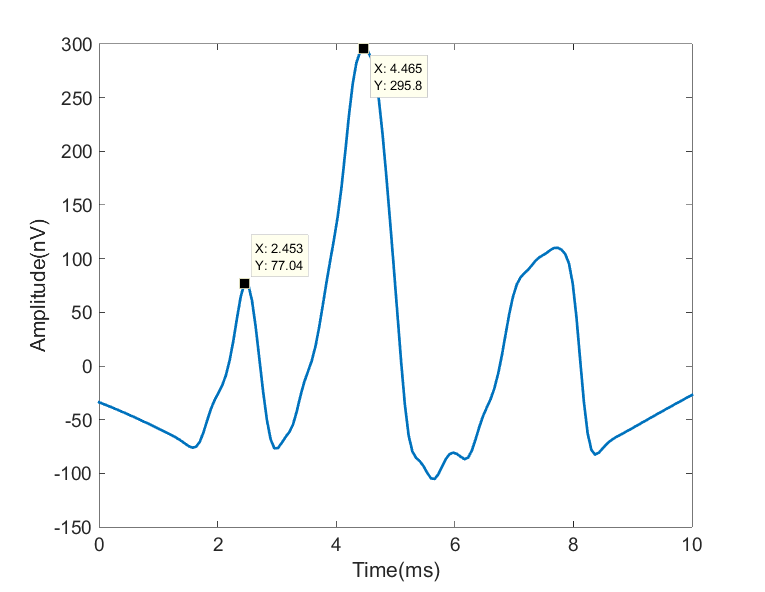 Pictured: new processing method Bandpass formed by processing as well as resulting average
Binomial Method
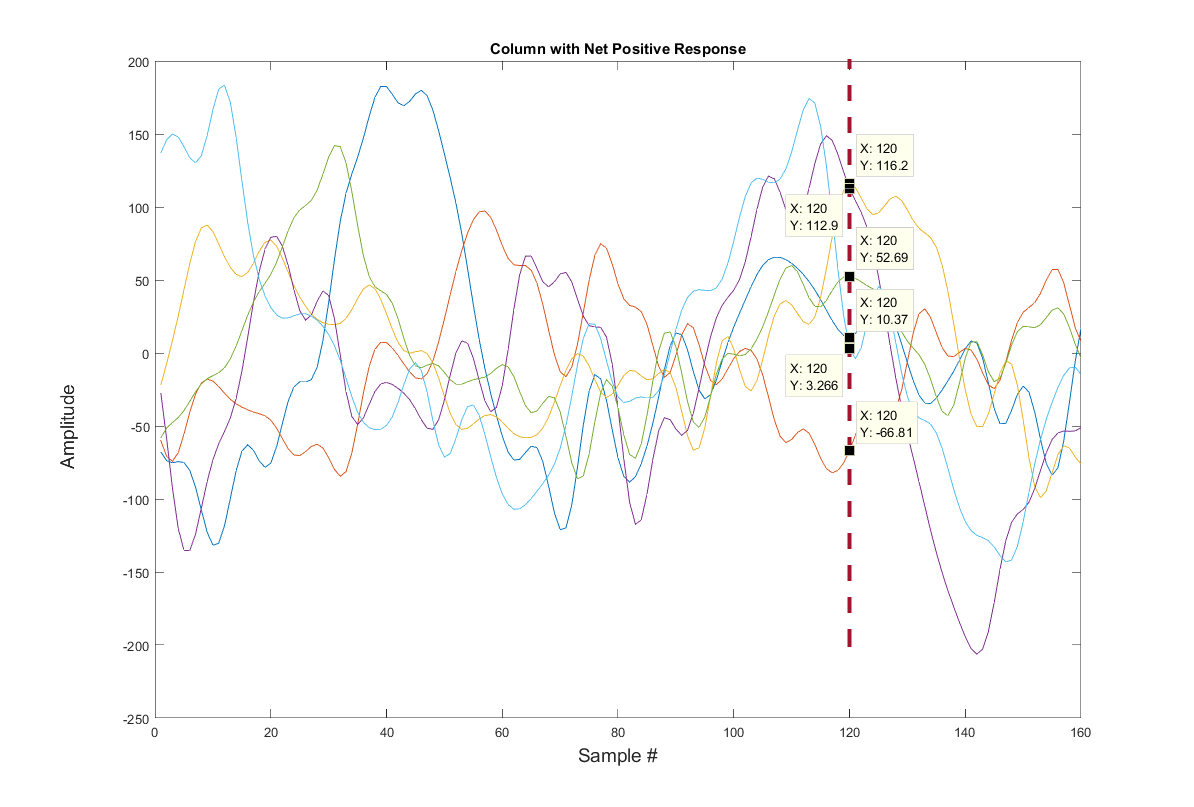 200
150
100
50
0
Amplitude (nV)
-50
-100
-150
-200
-250
0
10
5
2.5
7.5
Time (ms)
[Speaker Notes: Remove]
Single-Point Scattering
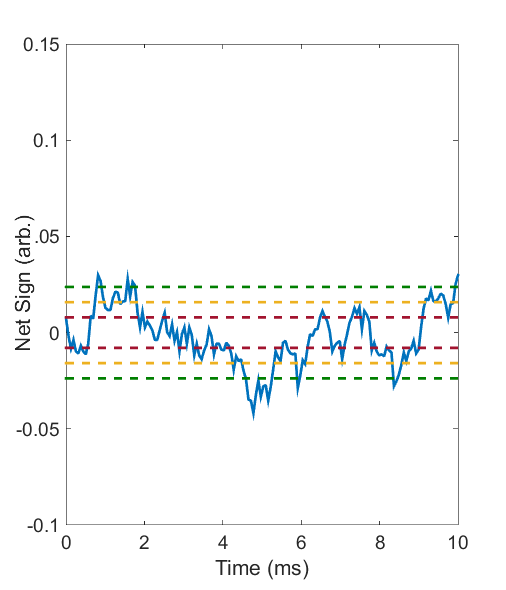 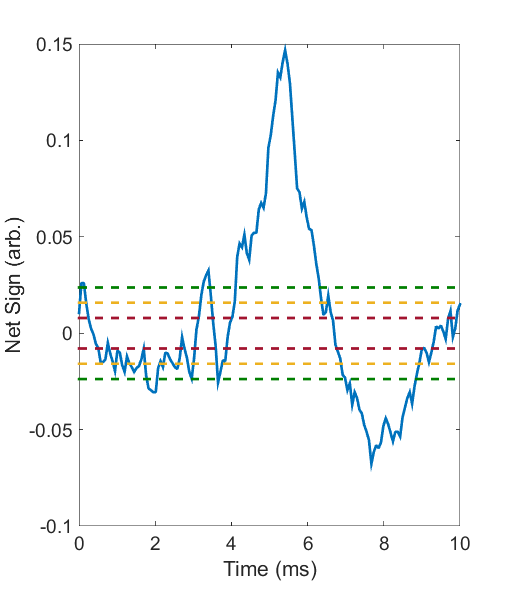 [Speaker Notes: Remake graphs to same scale]
Single-Point Scattering With eABR
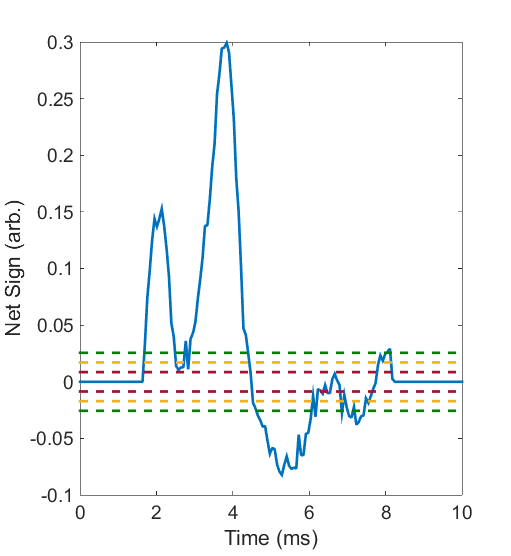 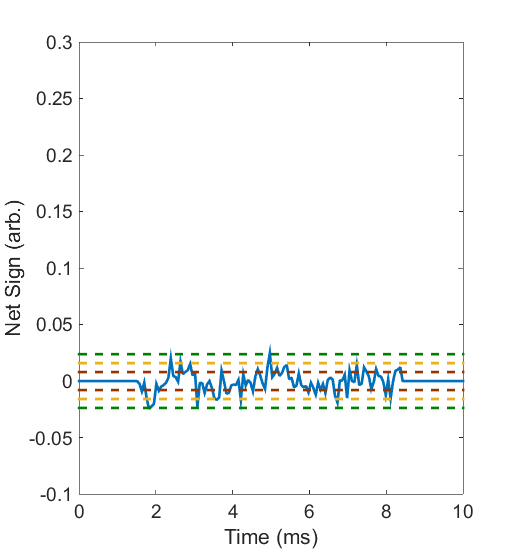 [Speaker Notes: Remake graphs to same scale]
Results (Latency Estimates)
60 dB
80 dB
40 dB
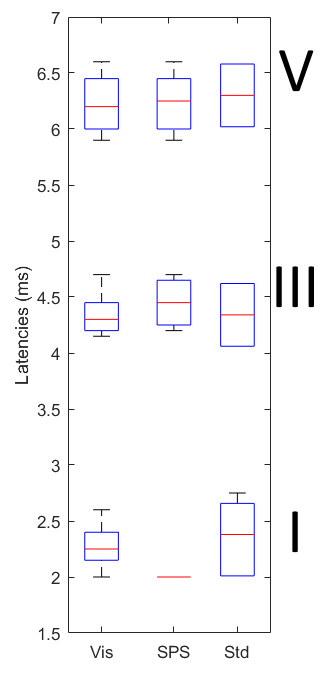 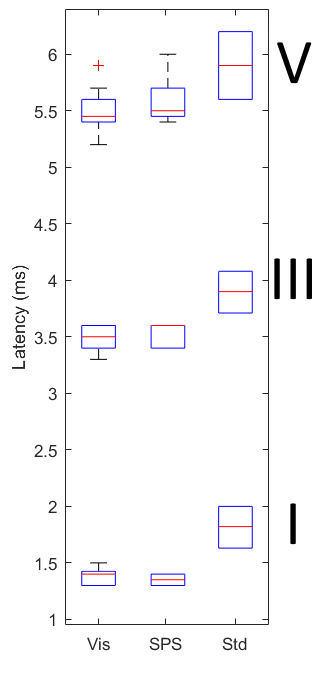 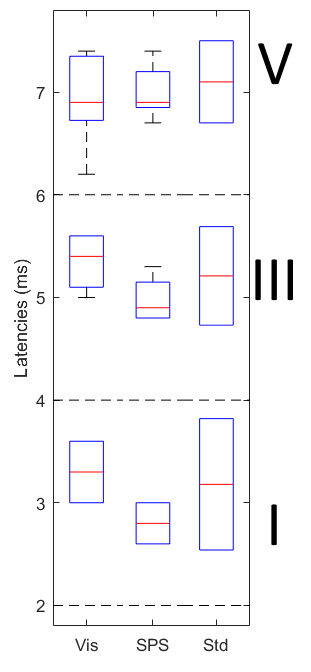 Latency (ms)
Latency (ms)
Latency (ms)
VIS
SPS
LIT
VIS
SPS
LIT
VIS
SPS
LIT
[Speaker Notes: Change std to lit, remove Rej, CWT, DWT]
Results (SPS Significance)
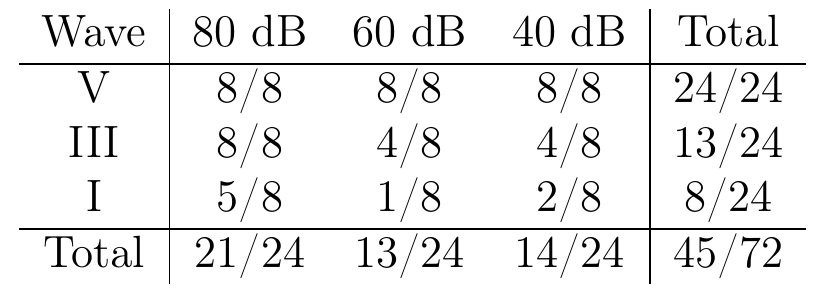 Results (SPS Significance)
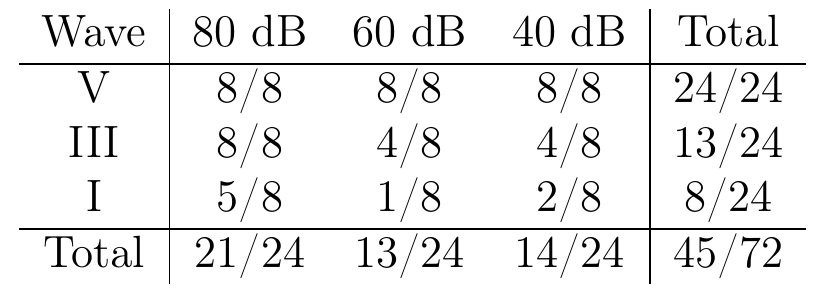 Results (eABR)
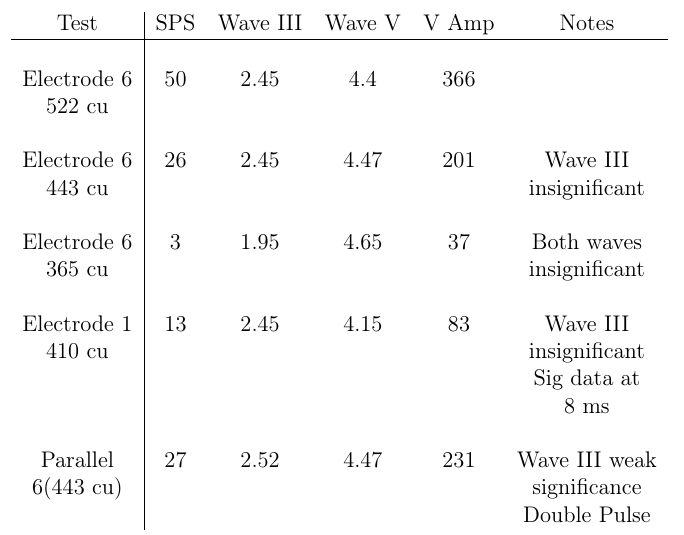 Results (eABR Parallel)
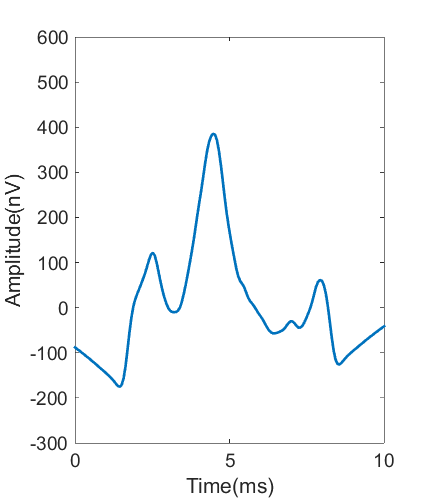 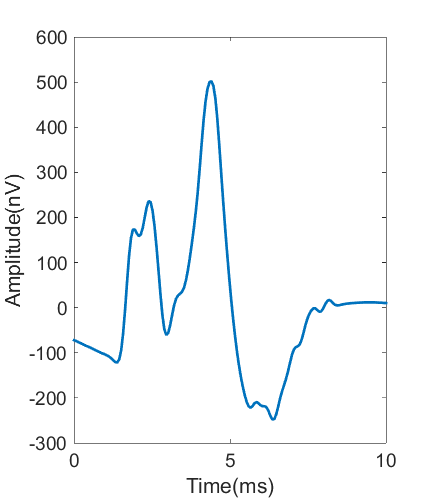 Conclusions
Preliminary Sentiero-eABR results good. More data required
Double-snap electrode a potential avenue of further investigation
Preliminary SPS testing inconclusive
[Speaker Notes: Make more concise. Remove material dealing with removed slides]
Questions and Affiliations
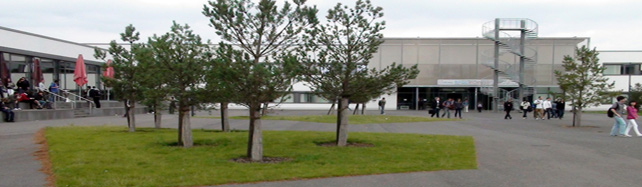 FH Aachen Juelich Campus
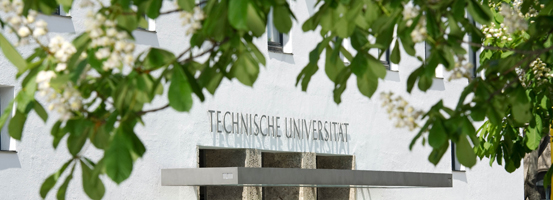 Technische Universitaet Muenchen
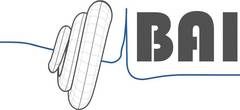 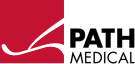 Acknowledgements
Prof. Dr. Kotliar 
Prof. Dr. Hemmert
Dr. Oswald and Herr Schirkonyer 
M. Obando
P. Reiser 
Dr. Bai, C. Wirtz, S. Keller, R. Weiss, J. Encke, A. Voss.
Appendix: Extra Slides
Digital Filtration
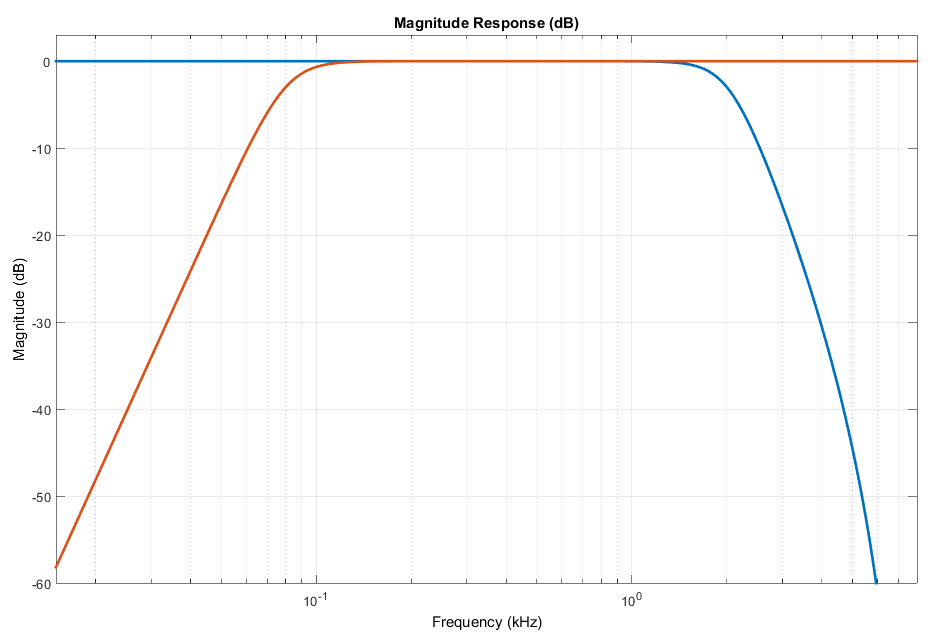 Pictured: Old processing method Bandpass/notch formed by processing as well as resulting average
Statistical Testing
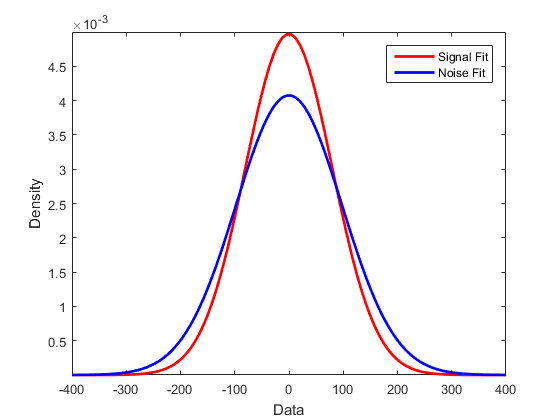 Pictured: visualization of how we can show noise != signal but cannot say that signalless = noise
Binomial Method
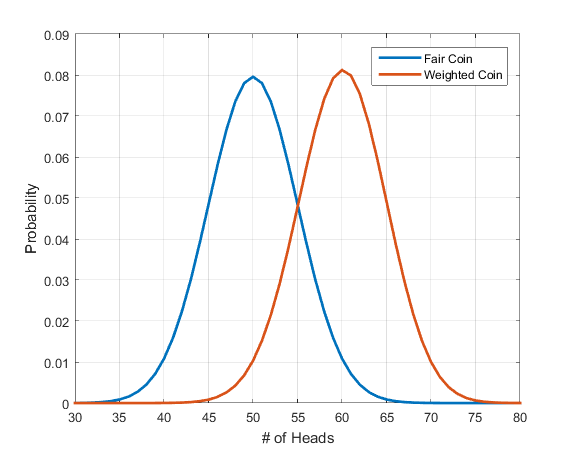 Pictured: visualization of coin flip problem
[Speaker Notes: Remember to justify why we want less subjectivity -> clinicians do work by eyehttp://biomedical-engineering-online.biomedcentral.com/articles/10.1186/1475-925X-11-86]
Artifact Rejection
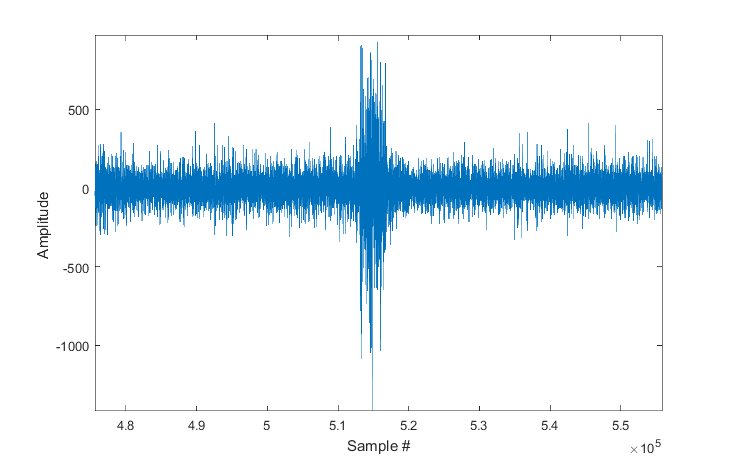 Pictured: set of epochs contaminated by excess muscle interference
[Speaker Notes: Remove]
Artifact Rejection
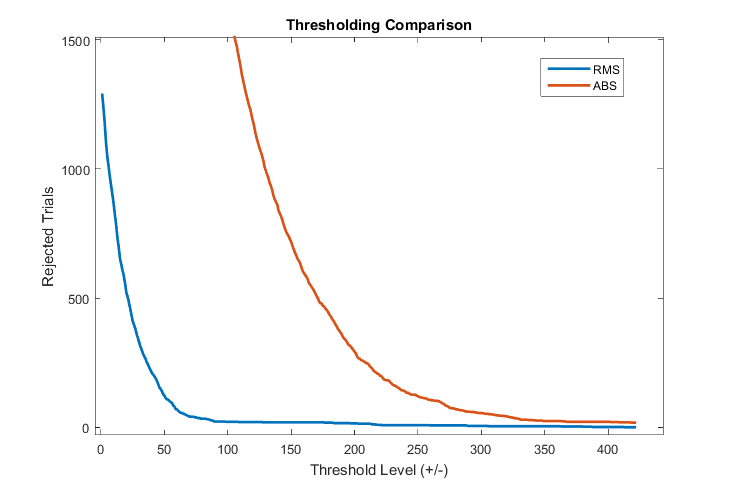 Pictured: histograms of max value versus RMS
[Speaker Notes: Remove]
Artifact Rejection
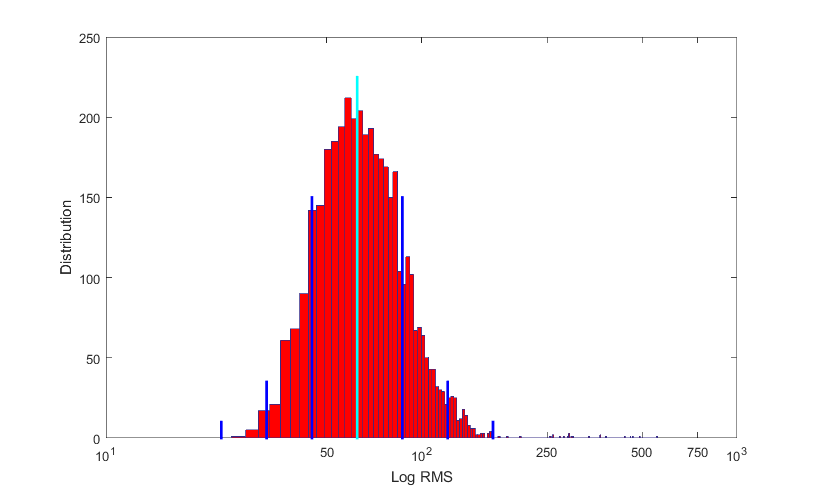 Pictured: histogram of RMS with standard deviation lines
[Speaker Notes: Remove]
Signal to Noise Ratio Estimation
AB Method
Separate epochs into two groups, A and B
A + B is indicative of signal
A – B is indicative of noise
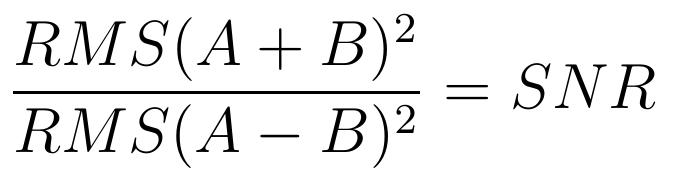 Signal to Noise Ratio Estimation
Weighted
Non-Stationary
Fixed
Multiple-Point
Noise Estimation
Signal to Noise Ratio Estimation
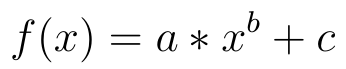 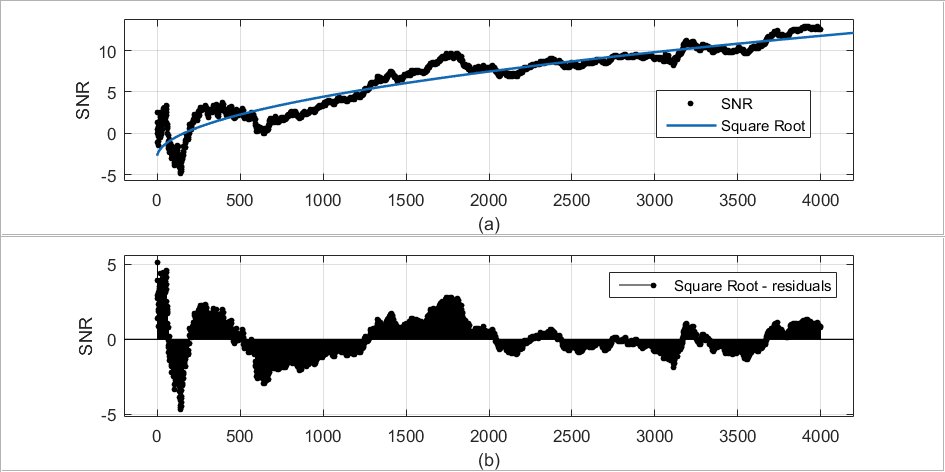 Wavelet Analysis
Daubechies
Haar
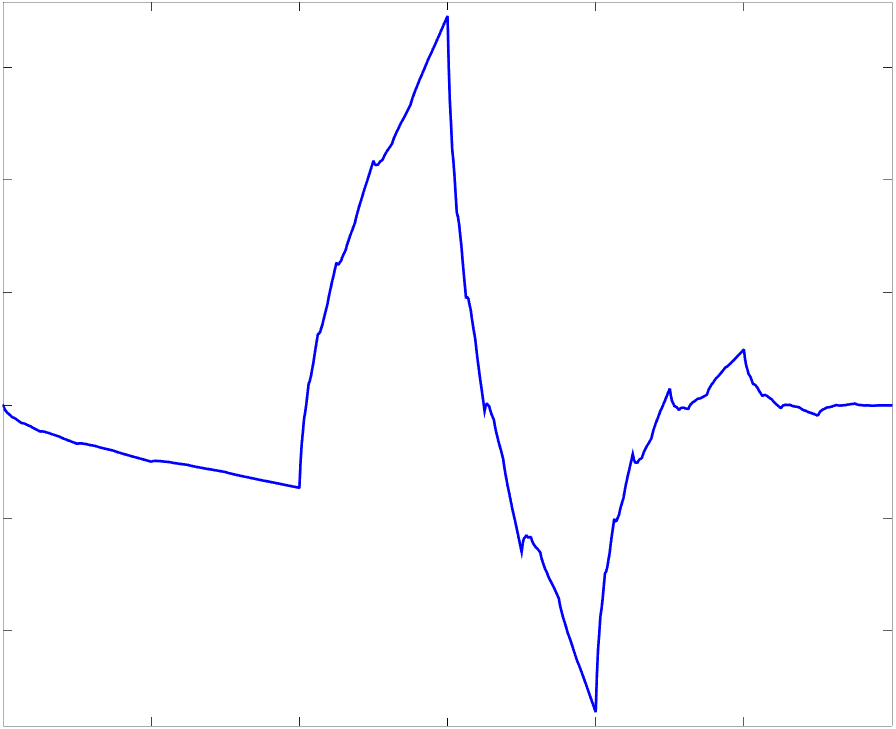 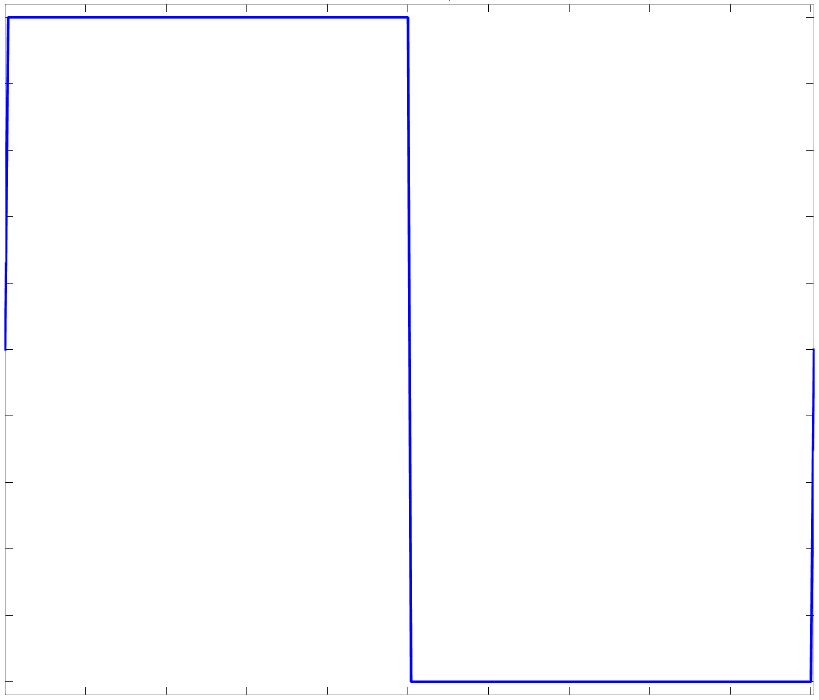 Biorthogonal
Gaussian
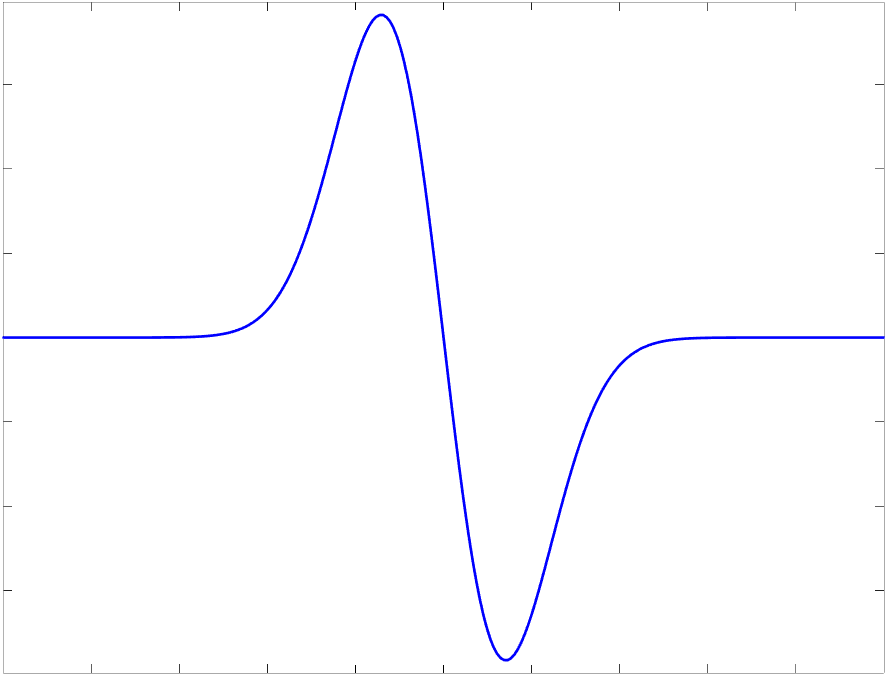 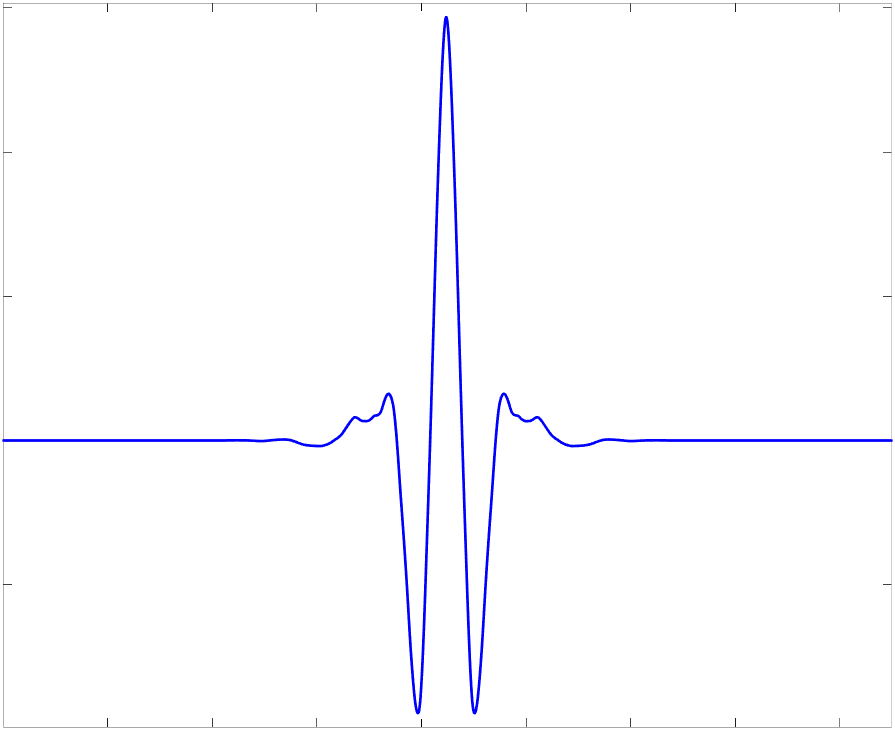 Wavelet Analysis
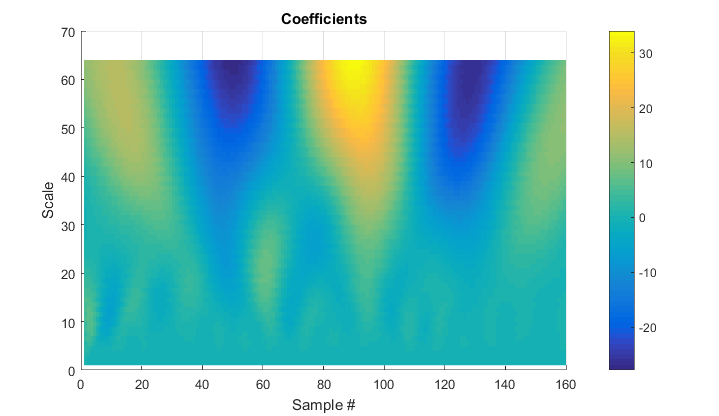 Wavelet Analysis
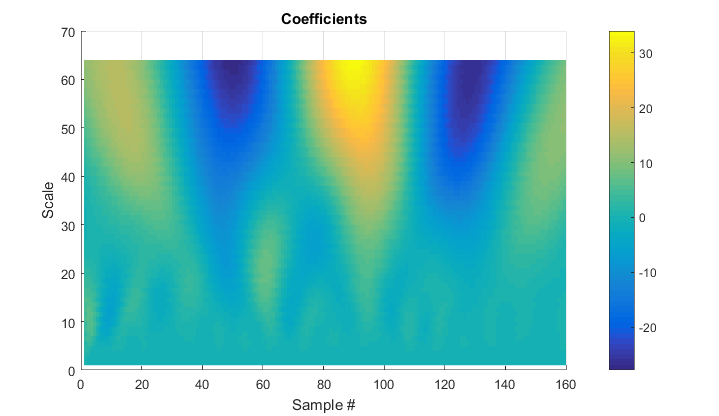 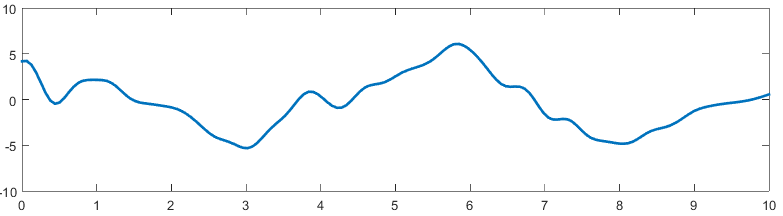 Wavelet Analysis
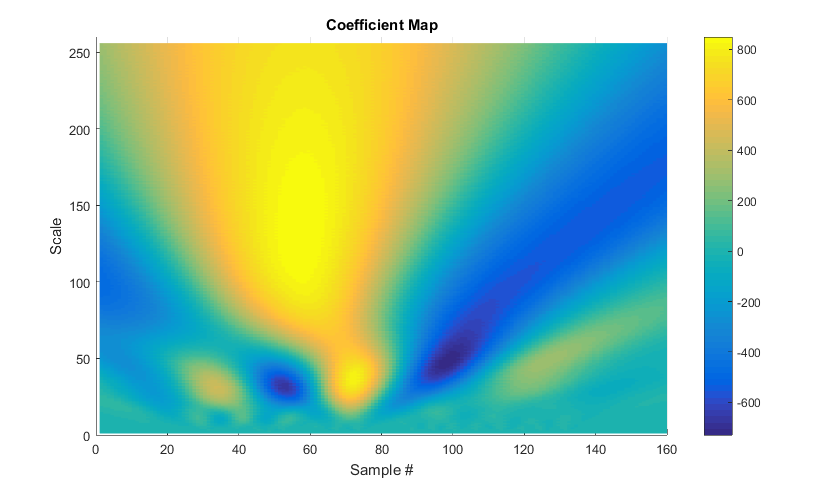 Wavelet Analysis
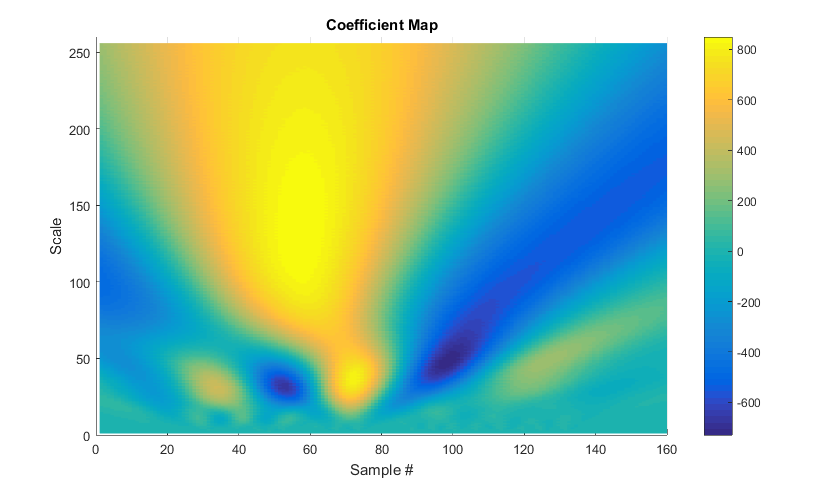 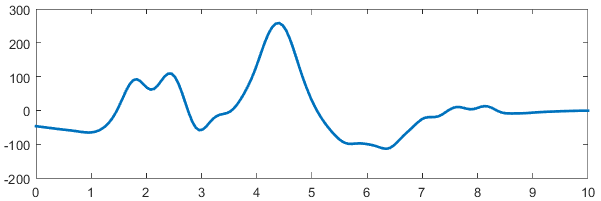 Wavelet Analysis
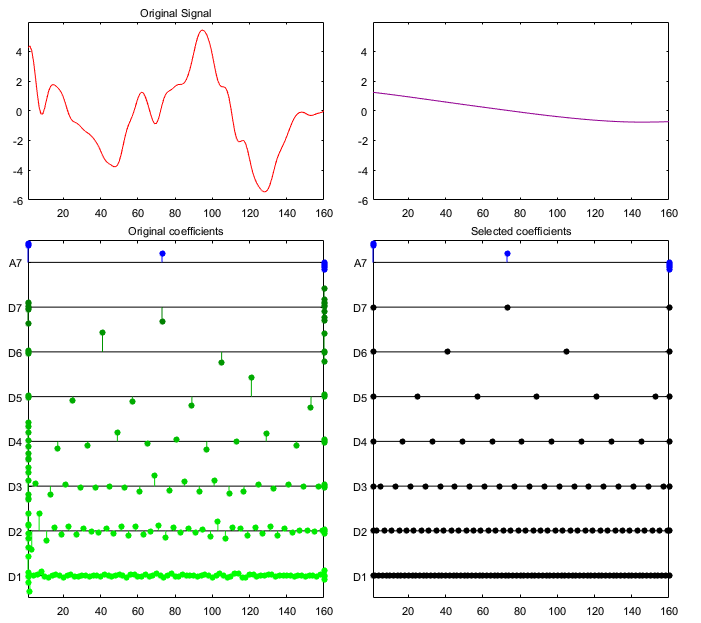 Wavelet Analysis
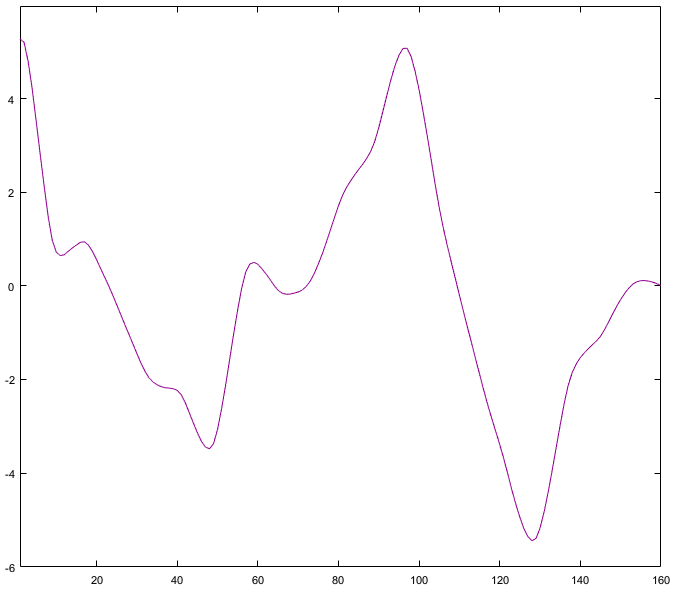 Wavelet Analysis
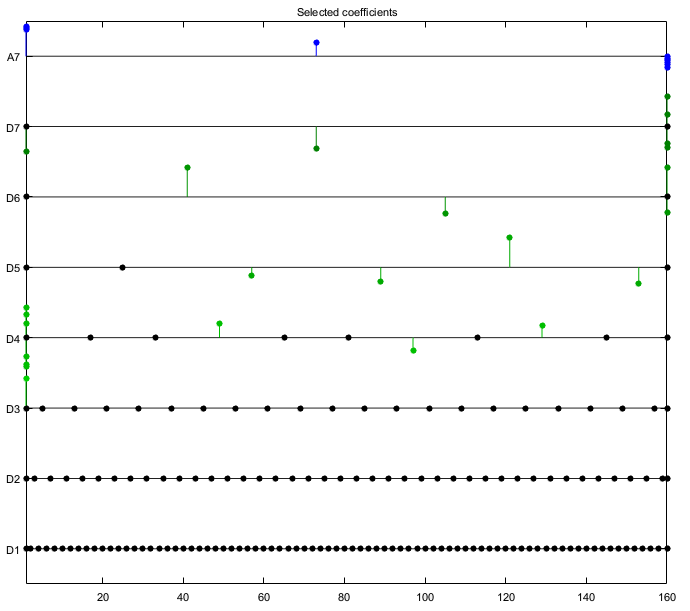 Results (SPS Significance)
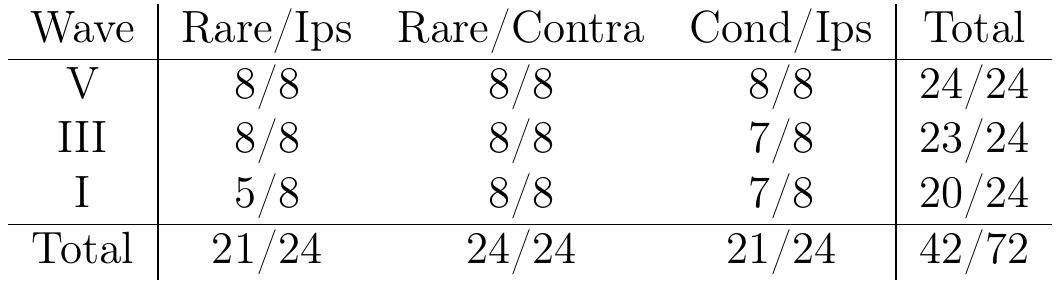 Results (Wave V Amplitudes)
Actual
CWT
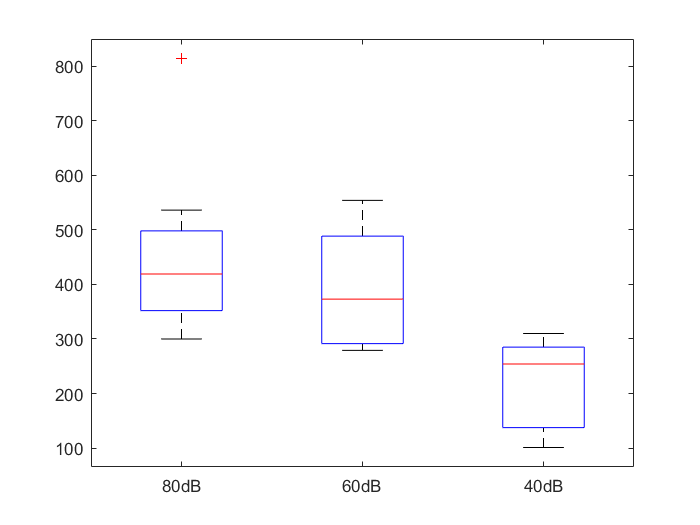 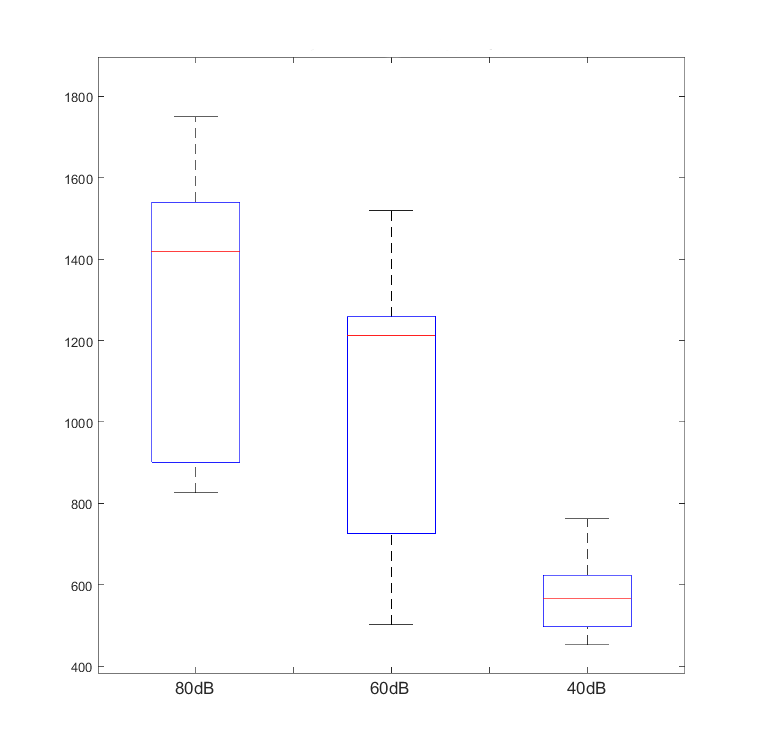 Results (Wave V Amplitudes)
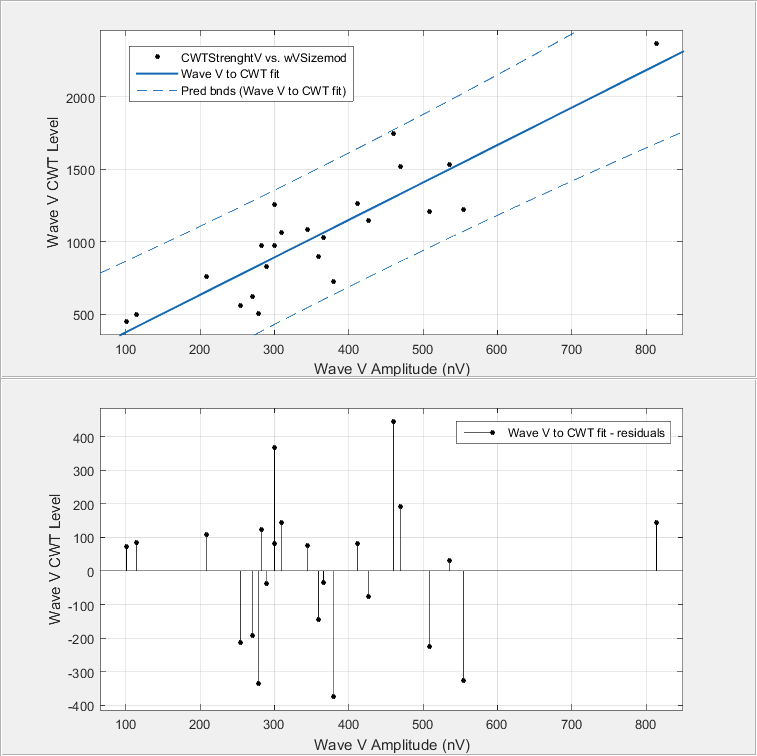 Results (SNR Estimation)
AB Method
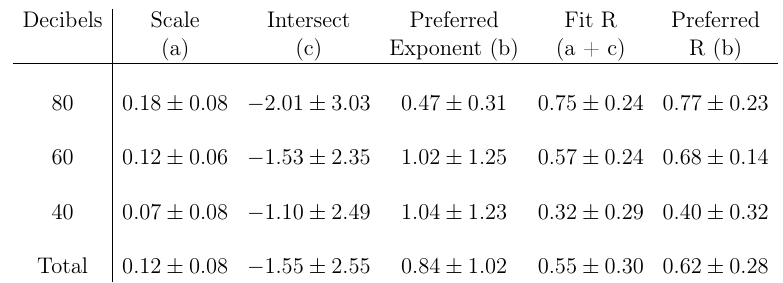 Results (SNR Estimation)
WNSFMP Method
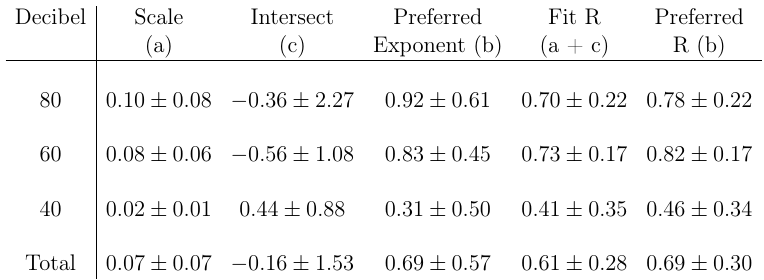 Conclusions
Muscle artifact rejection makes little difference in healthy adult individuals, but potential remains for toddlers and babies
CWT and DWT analysis appear viable as alternative observation methods as well as potential avenues for automation
[Speaker Notes: Make more concise. Remove material dealing with removed slides]
Conclusions cont.
CWT amplitudes generally correlate positively with Wave V amplitudes although a better method of determining exactness is required.
Both AB and WNSFMP SNR estimation appear to be valid estimation methods, although care must be taken to not compare results from one to the other